ПАРК
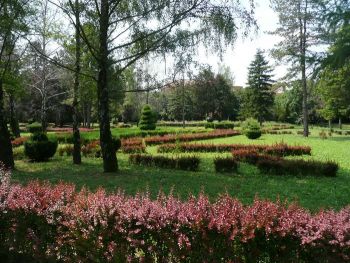 ЈЕ УРЕЂЕНА ЖИВОТНА ЗАЈЕДНИЦА У КОЈОЈ ЉУДИ САДЕ И ГАЈЕ ОДАБРАНЕ  БИЉКЕ: УКРАСНО ДРВЕЋЕ, ЖБУЊЕ И ЦВЕЋЕ.
ГОРАНСКИ ПАРК У БЕЧЕЈУ
Душанка Пивнички
22.11.2015
ЧОВЕК УРЕЂУЈЕ ДЕЛОВЕ НАСЕЉА ПРАВЕЋИ ЗЕЛЕНЕ ОАЗЕ, ПЕРКОВЕ. ОН БИРА И САДИ БИЉКЕ, ЂУБРИ, ОКОПАВА И ЗАЛИВА ЗЕМЉИШТЕ. ОРЕЗУЈЕ ГРАНЕ ДРВЕЋА И ЖБУНОВА.
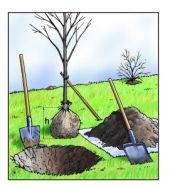 22.11.2015
Душанка Пивнички
У ПАРКУ ИМА СТАЗА ЗА ШЕТЊУ, ИГРАЛИШТА ЗА ДЕЦУ, КЛУПА ЗА ОДМОР, СПОМЕНИКА. 
У ВЕЛИКИМ 
ПАРКОВИМА 
ПОСТОЈЕ  
СПОРТСКИ 
ТЕРЕНИ,
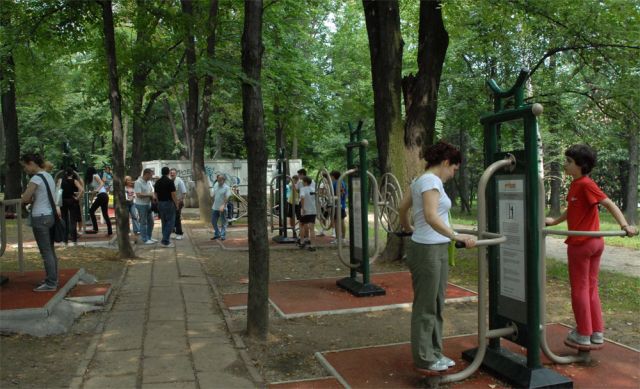 22.11.2015
Душанка Пивнички
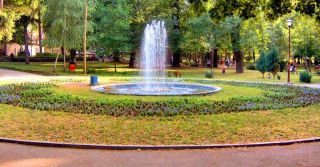 ФОНТАНЕ
РЕСТОРАНИ,
22.11.2015
Душанка Пивнички
ВЕШТАЧКА ЈЕЗЕРА
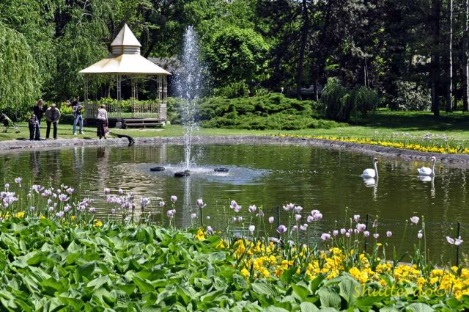 ДУНАВСКИ ПАРК У НОВОМ САДУ
22.11.2015
Душанка Пивнички
ОБАВЕЗЕ ПОСЕТИЛАЦА ПАРКА
Посетиоци парка имају обавезу да:
Се брижљиво односе према биљкама и животињама.
 Поступају у складу са постављеним обавештењима.
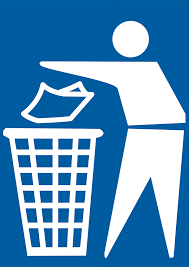 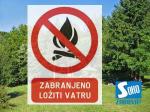 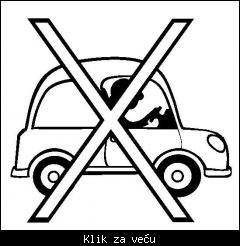 22.11.2015
Душанка Пивнички
ОБАВЕЗЕ ПОСЕТИЛАЦА ПАРКА
Не прљају парк.
Не оштећују споменике, клупе, справе за игру, корпе за отпатке...
Душанка Пивнички
22.11.2015
НА ТАБЛАМА НАПИШИ ОДГОВАРАЈУЋИ НАСЛОВ!
НЕ БЕРИ ЦВЕЋЕ!
БАЦАЈ СМЕЋЕ У КАНТУ!
НЕ ГАЗИ ТРАВУ!
Душанка Пивнички
22.11.2015
ЗА ПАРКОВЕ СЕ КАЖЕ ДА СУ ,,ПЛУЋА ГРАДА“.
ЗАШТО?
22.11.2015
Душанка Пивнички
БИЉКЕ У ПАРКОВИМА
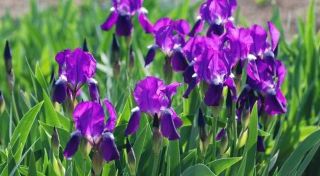 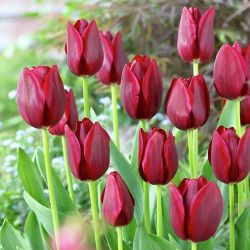 ЦВЕЋЕ
ПЕРУНИКЕ
ЛАЛЕ
РУЖЕ
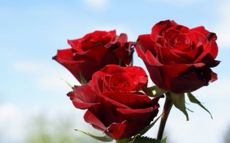 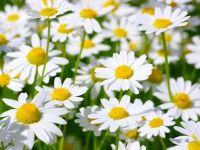 БЕЛЕ РАДЕ
22.11.2015
Душанка Пивнички
БИЉКЕ У ПАРКОВИМА
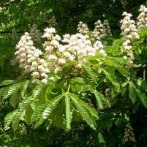 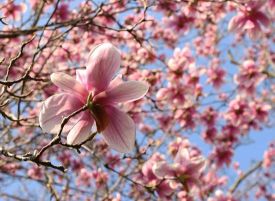 КЕСТЕН
ДРВЕЋЕ
МАГНОЛИЈА
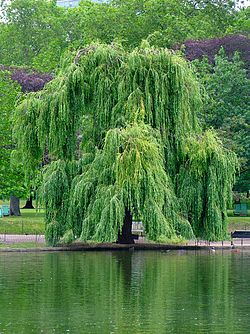 ПЛАТАН
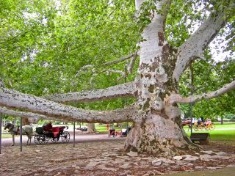 ВРБА
22.11.2015
Душанка Пивнички
ЖИВОТИЊЕ У ПАРКУ
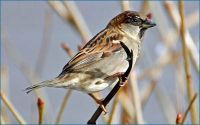 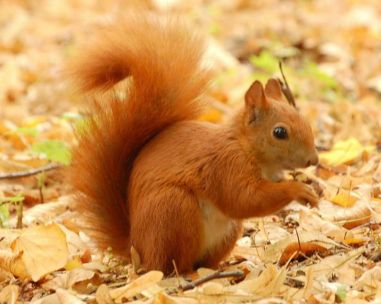 ВЕВЕРИЦЕ
ВРАПЦИ
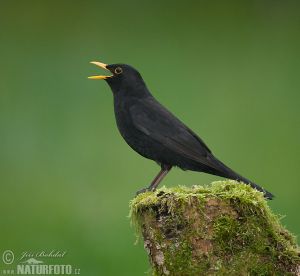 КОСОВИ
ГОЛУБОВИ
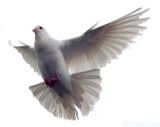 22.11.2015
Душанка Пивнички
ЖИВОТИЊЕ У ПАРКУ
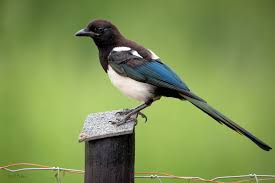 СВРАКЕ
ПЧЕЛЕ
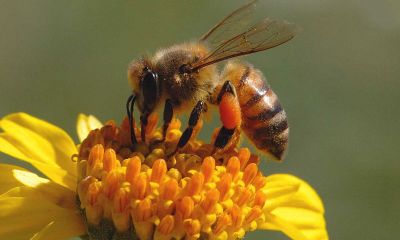 ЛЕПТИРИ
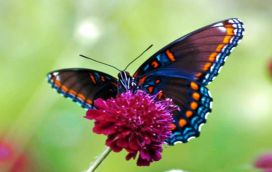 Душанка Пивнички
22.11.2015
ЖИВОТИЊЕ У ПАРКУ
У НЕКИМ ПОСЕБНО НЕГОВАНИМ ПАРКОВИМА ЖИВЕ
ЛАБУДОВИ
ПАУНОВИ
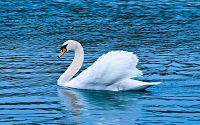 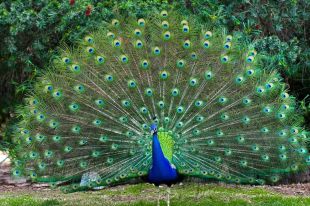 Душанка Пивнички
22.11.2015
ЛАНАЦ ИСХРАНЕ
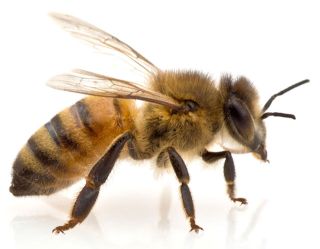 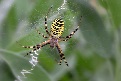 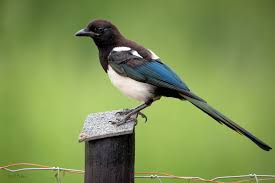 22.11.2015
Душанка Пивнички